รายงานผลการตรวจสอบสถานที่ขอต่ออายุใบอนุญาตประกอบธุรกิจโรงแรม
ตามพระราชบัญญัติโรงแรม พ.ศ. ๒๕๔๗
สำนักงานสาธารณสุขอำเภอ.................................................................................
ชื่อผู้ตรวจ.................................................................................
ตำแหน่ง.......................................................................................
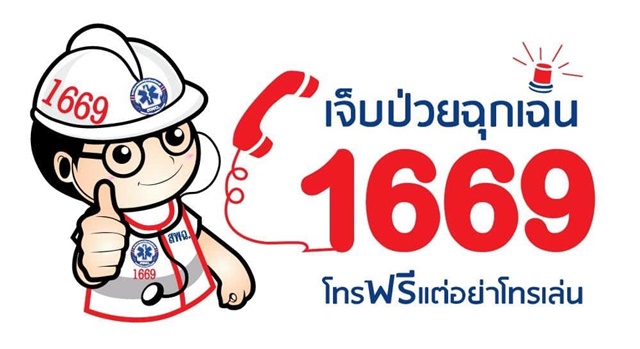 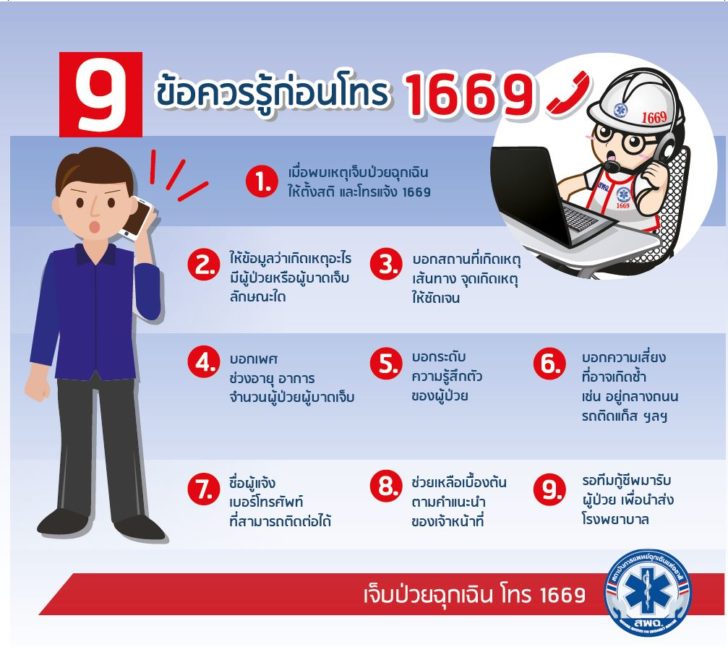 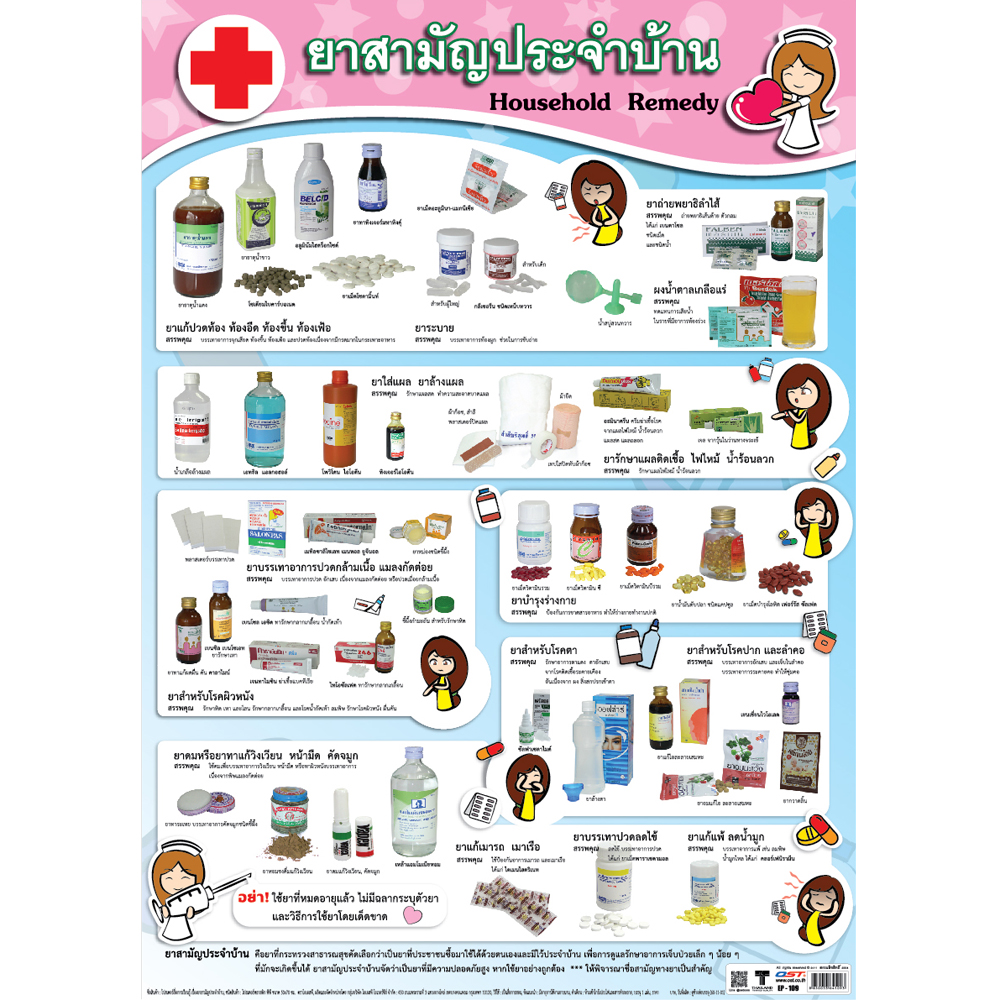 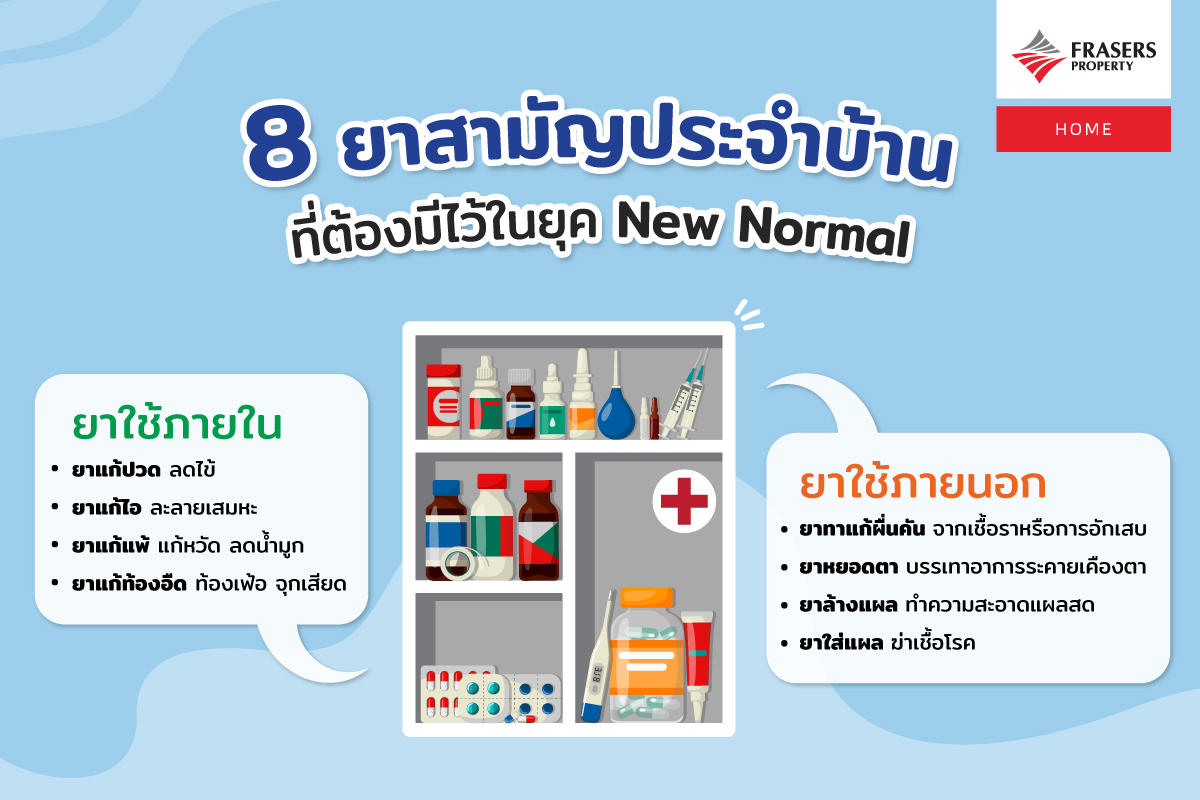 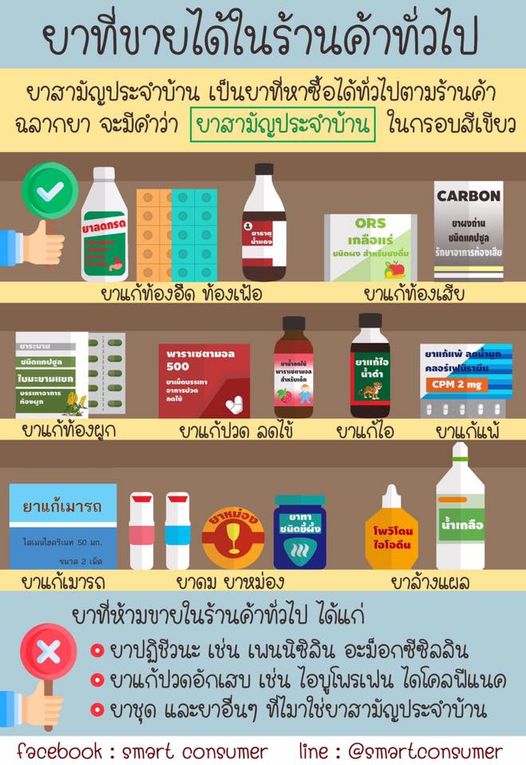